Қаратал аудандық қаржы бөлімінің 2019 жылға арналған азаматтық бюджеті
Үштөбе қаласы 2019 ж.
Қаратал аудандық қаржы бөлімінің 2019 жылғы бюджетінің үлес салмақтары. Барлығы – 289921,0 мың теңге
Бюджетті атқару, аудандық коммуналдық мүлікті басқаруды үйлестіру саласында мемлекеттiк басқару функцияларын іске асыру, 270163,0 мың  теңге, 93,2%
Бөлімді ұстап тұруға
19358,0 мың теңге,  6,7 %
мемлекеттік органның күрделі шығыстары 400,0 мың теңге, 0,1%
Қаратал аудандық қаржы бөлімінің 2019-2021 жылдарда бөлінген бюджет қаржысы
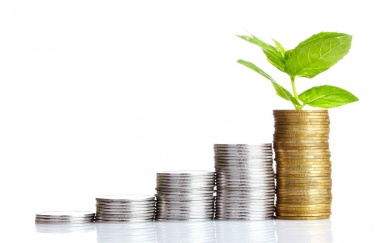 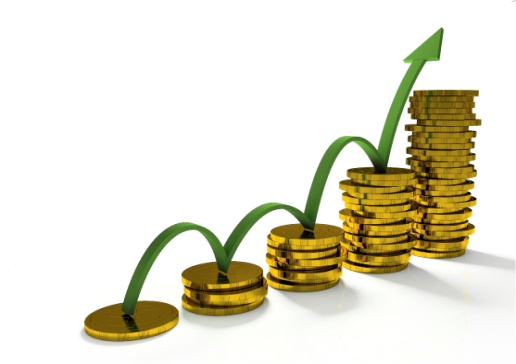